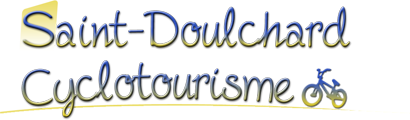 Rapport de sécurité
2012
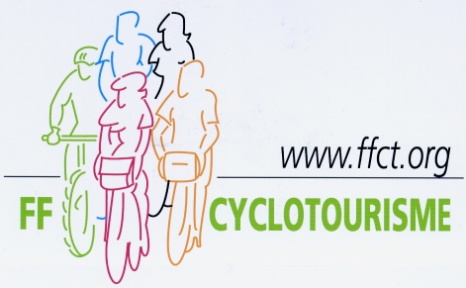 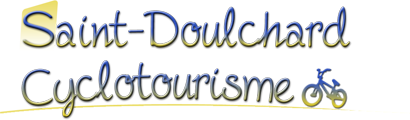 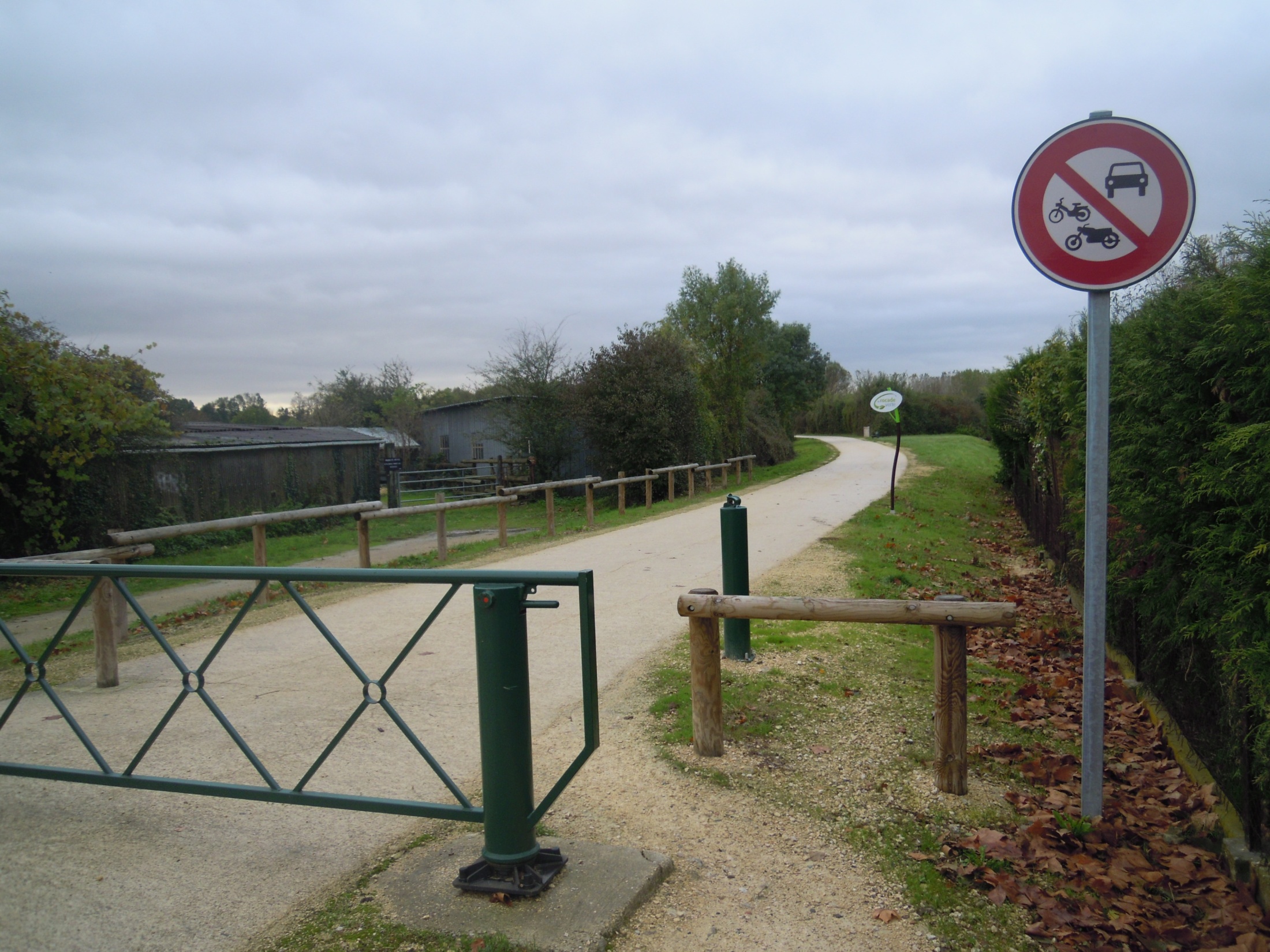 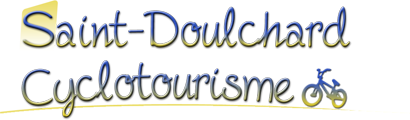 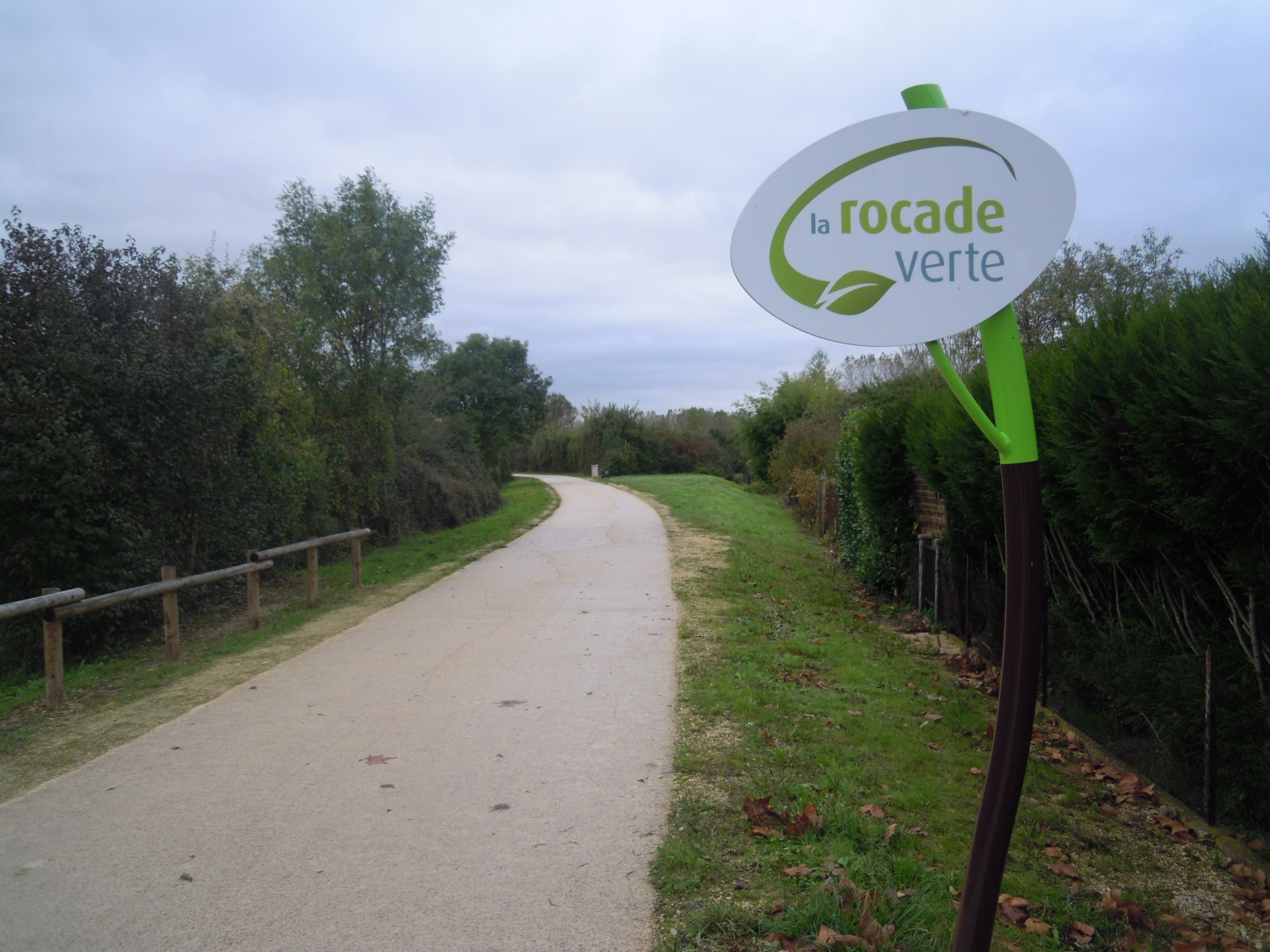 Cheminements Mixtes

Vélos / Piétons (Rollers, Trottinettes…)
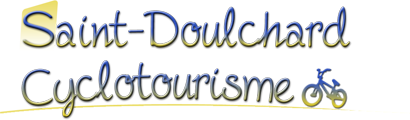 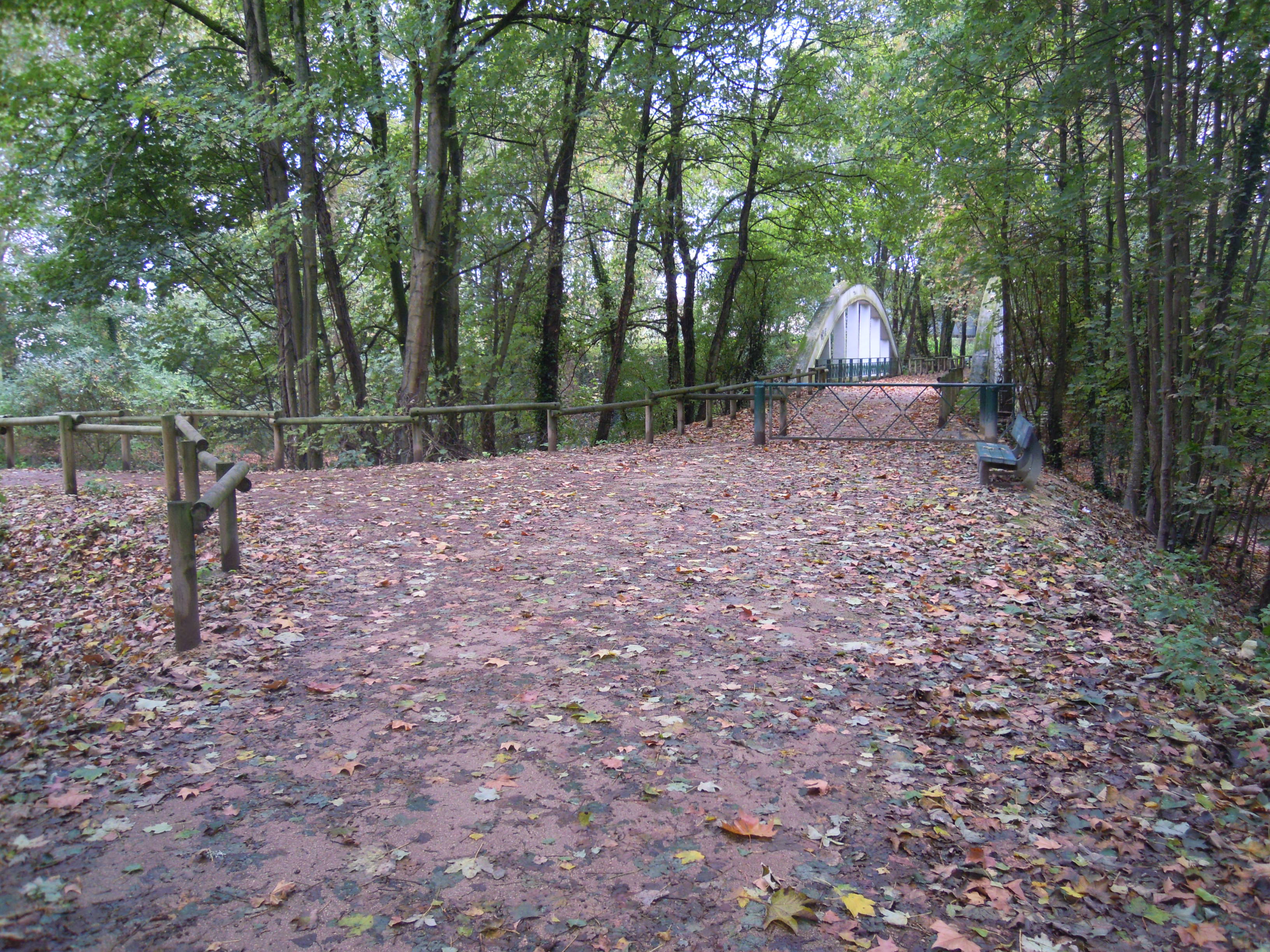 Chaussée glissante 		

adaptée l’allure
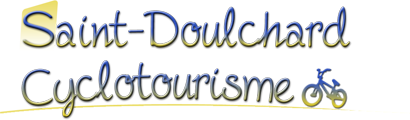 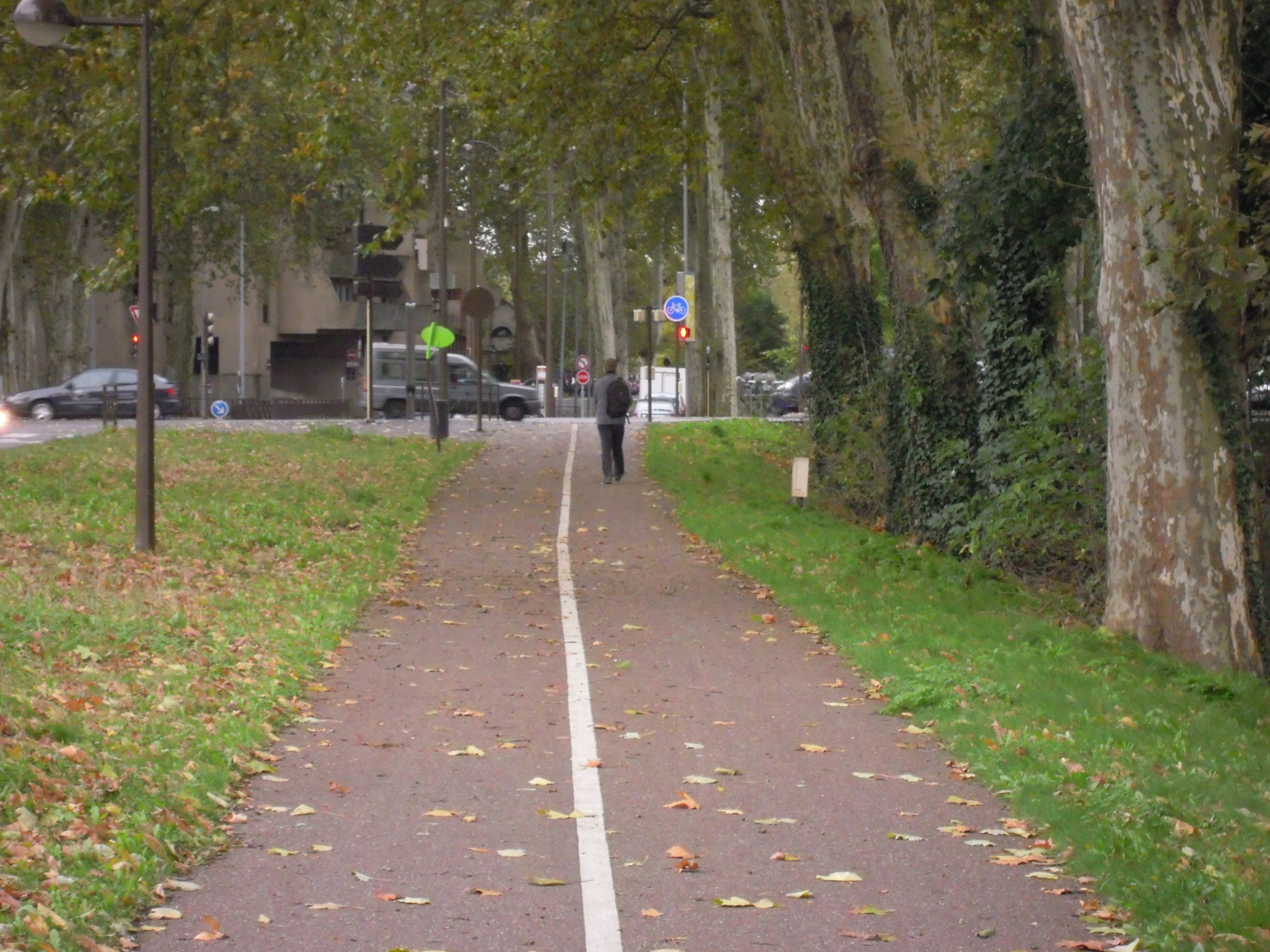 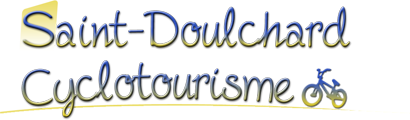 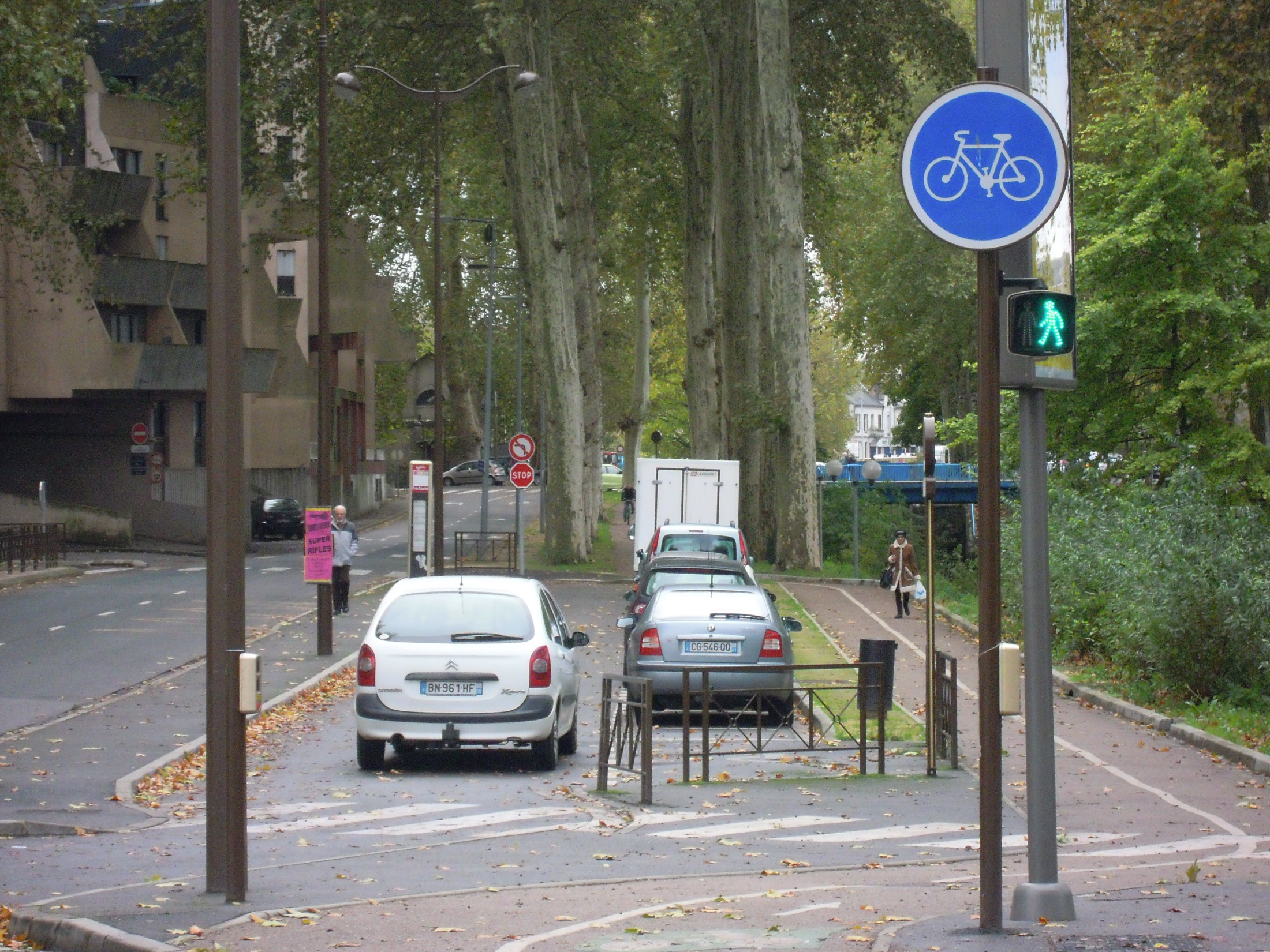 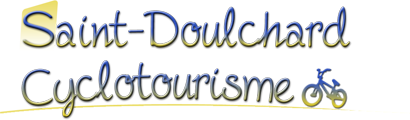 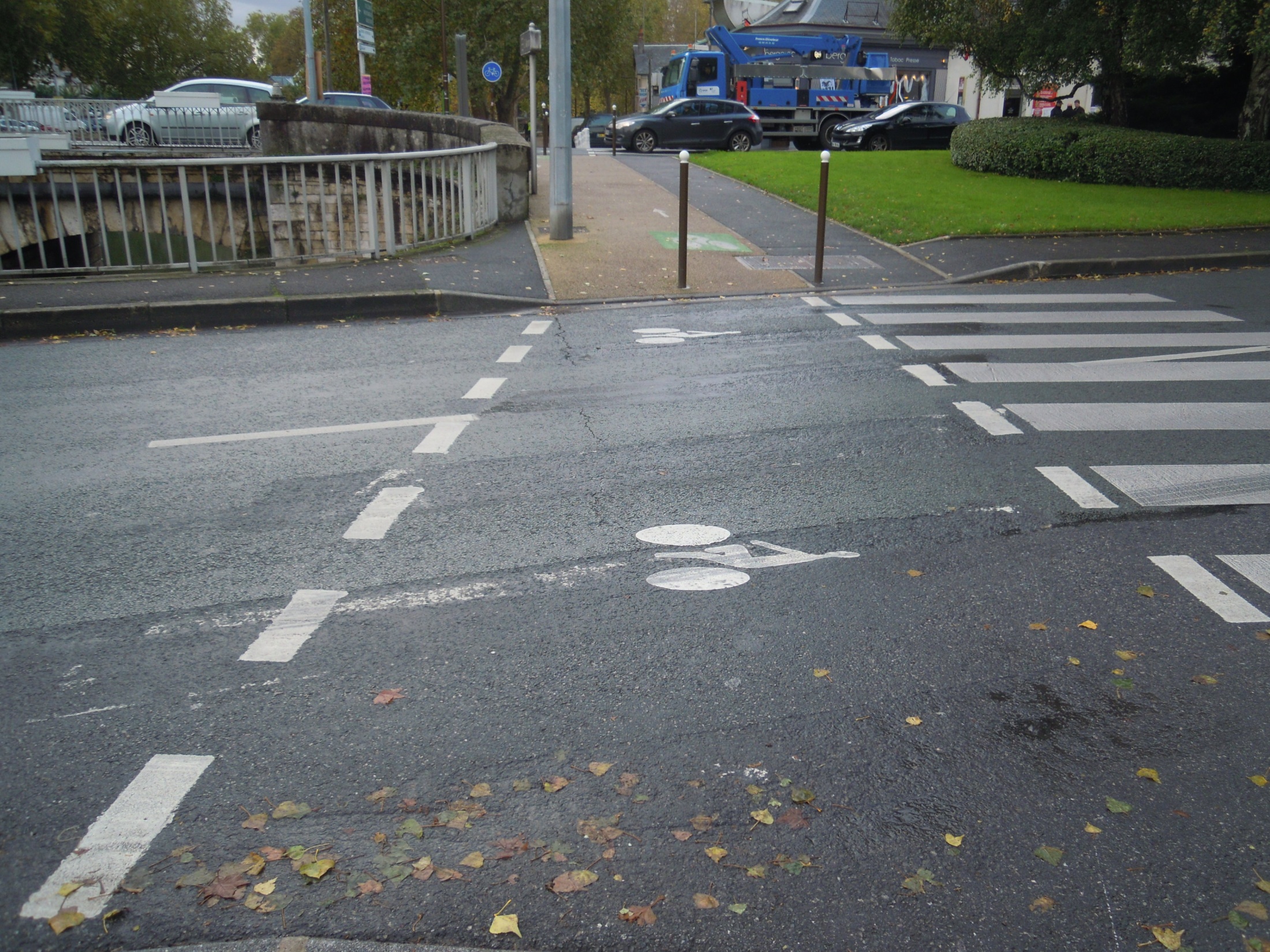 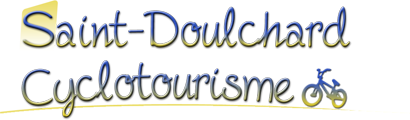 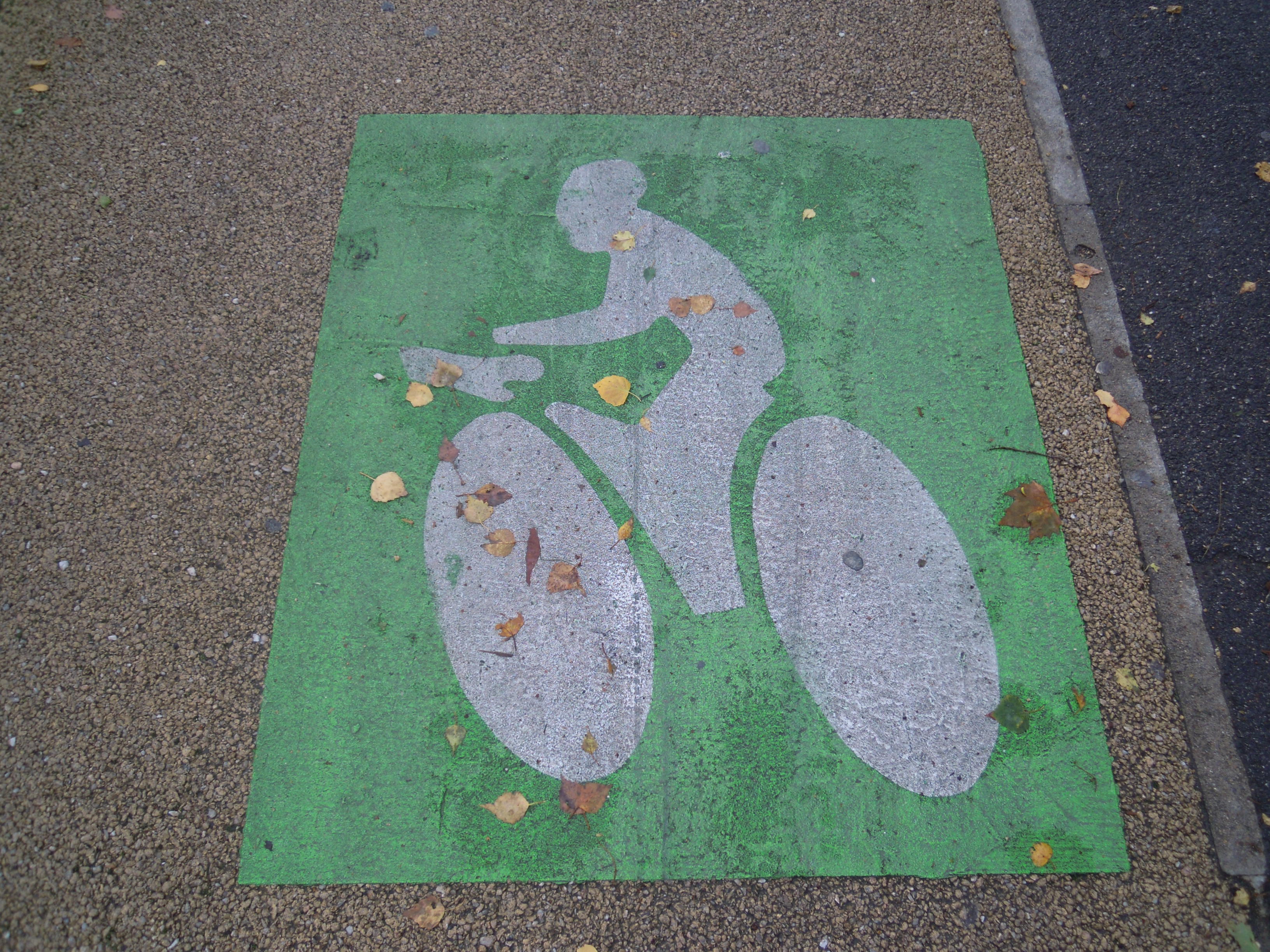 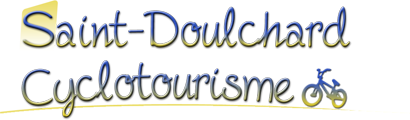 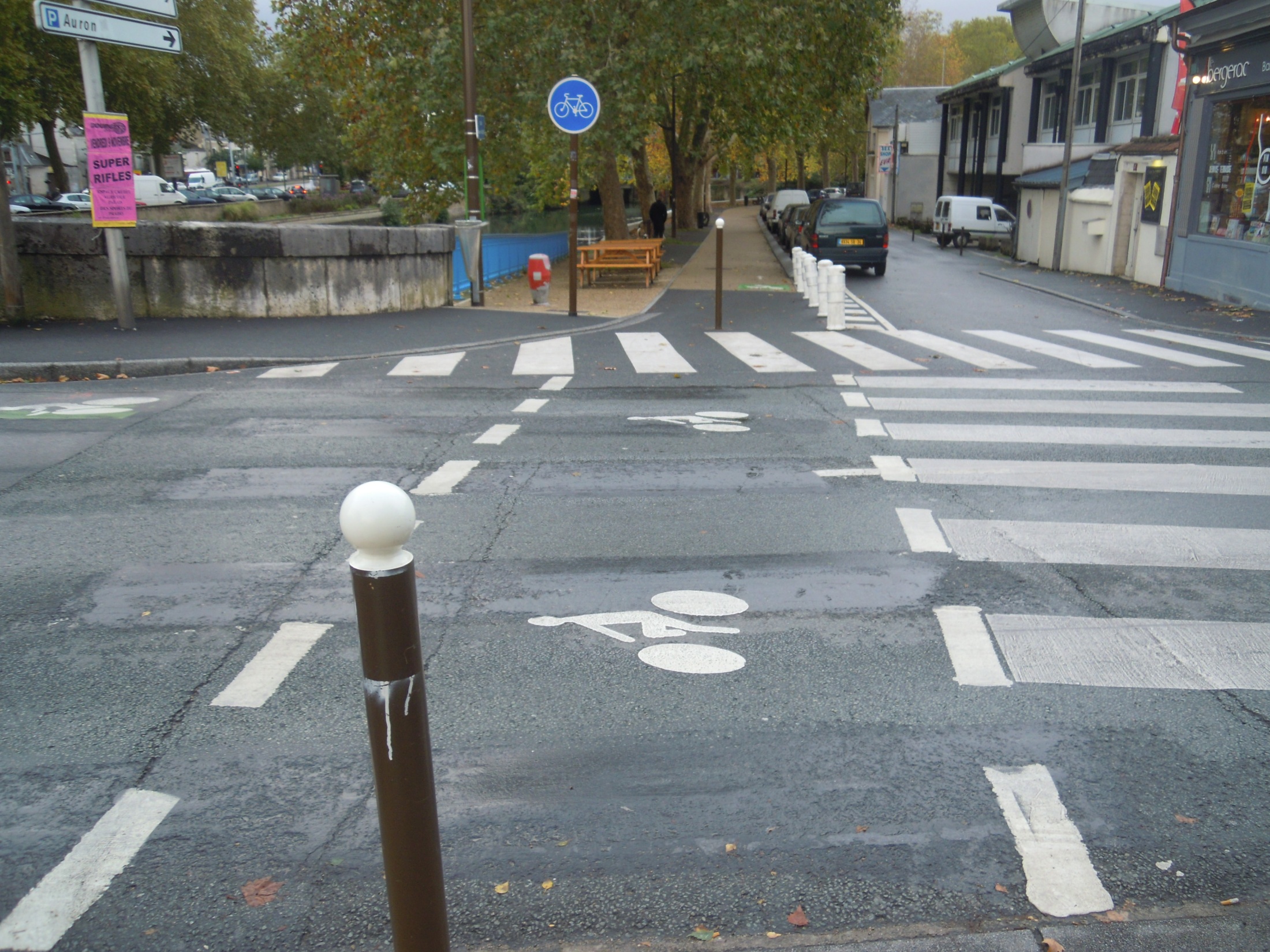 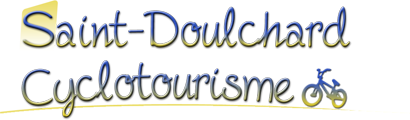 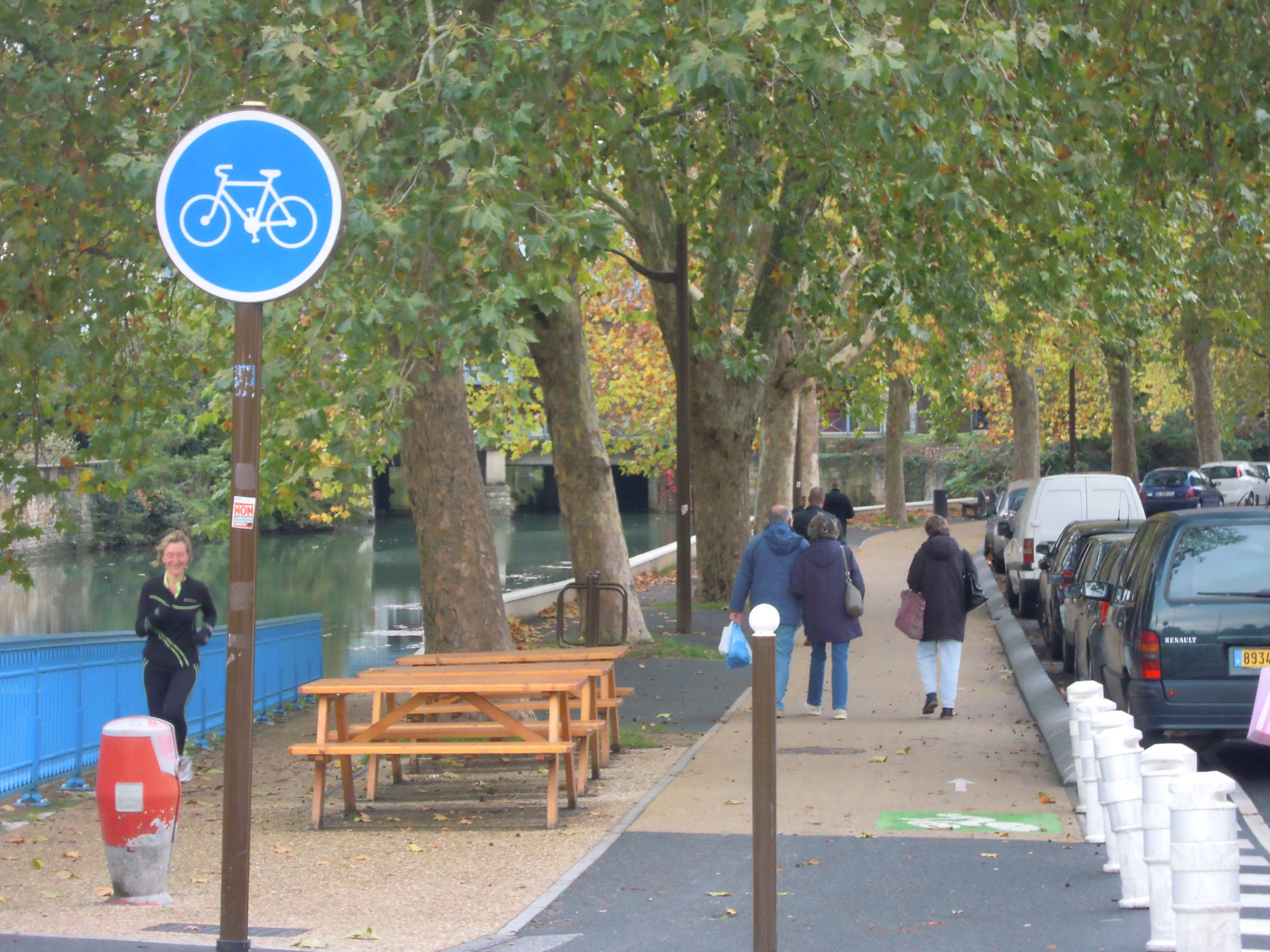 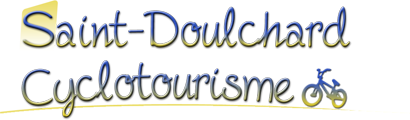 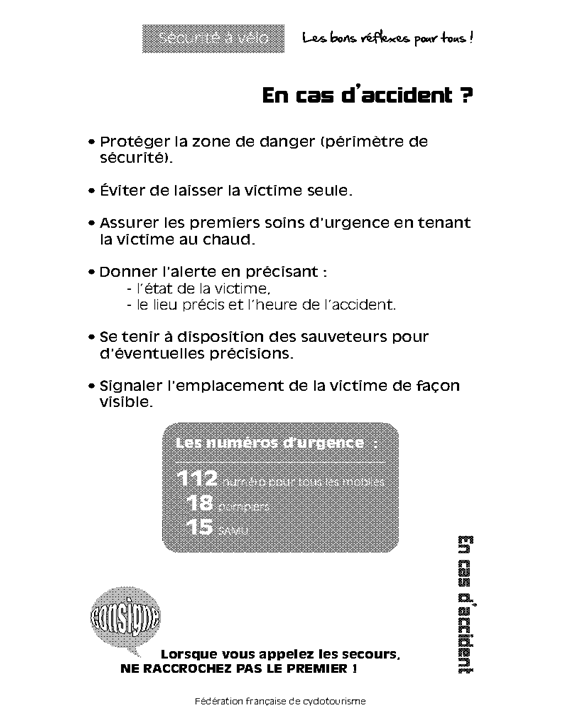 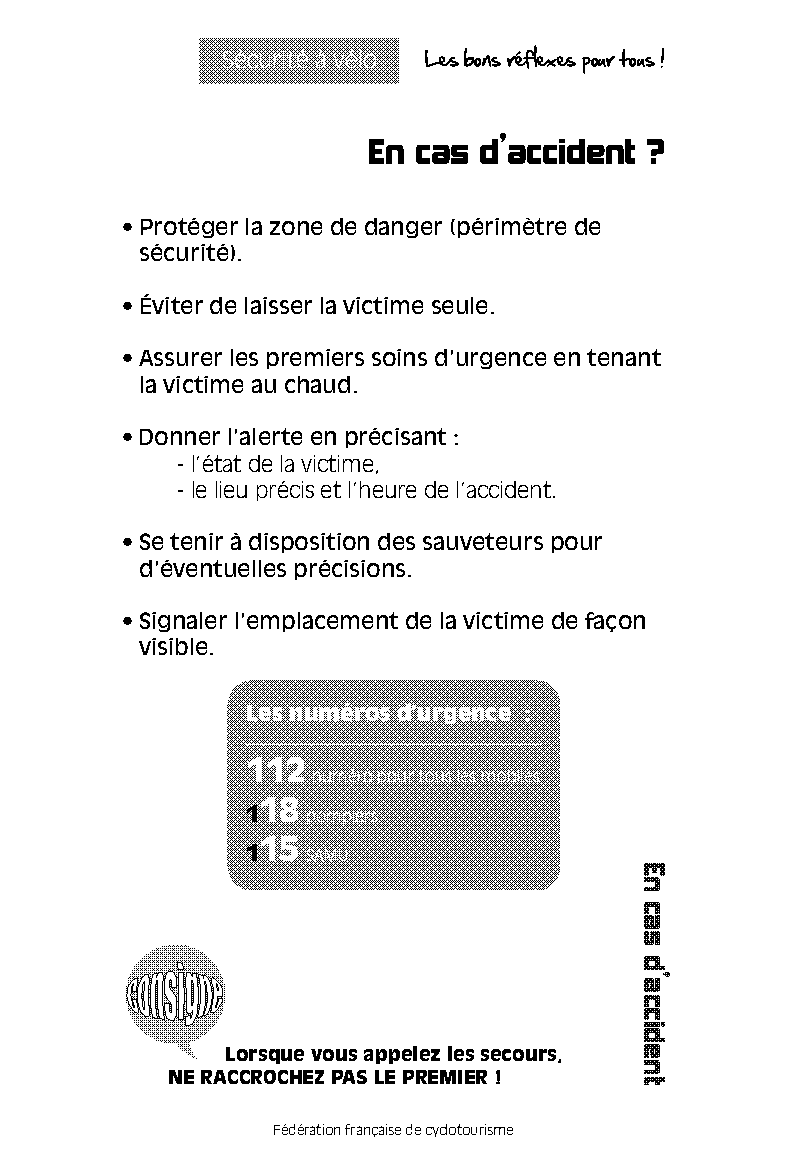 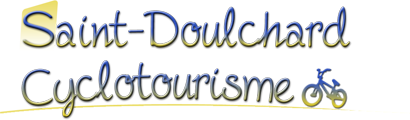 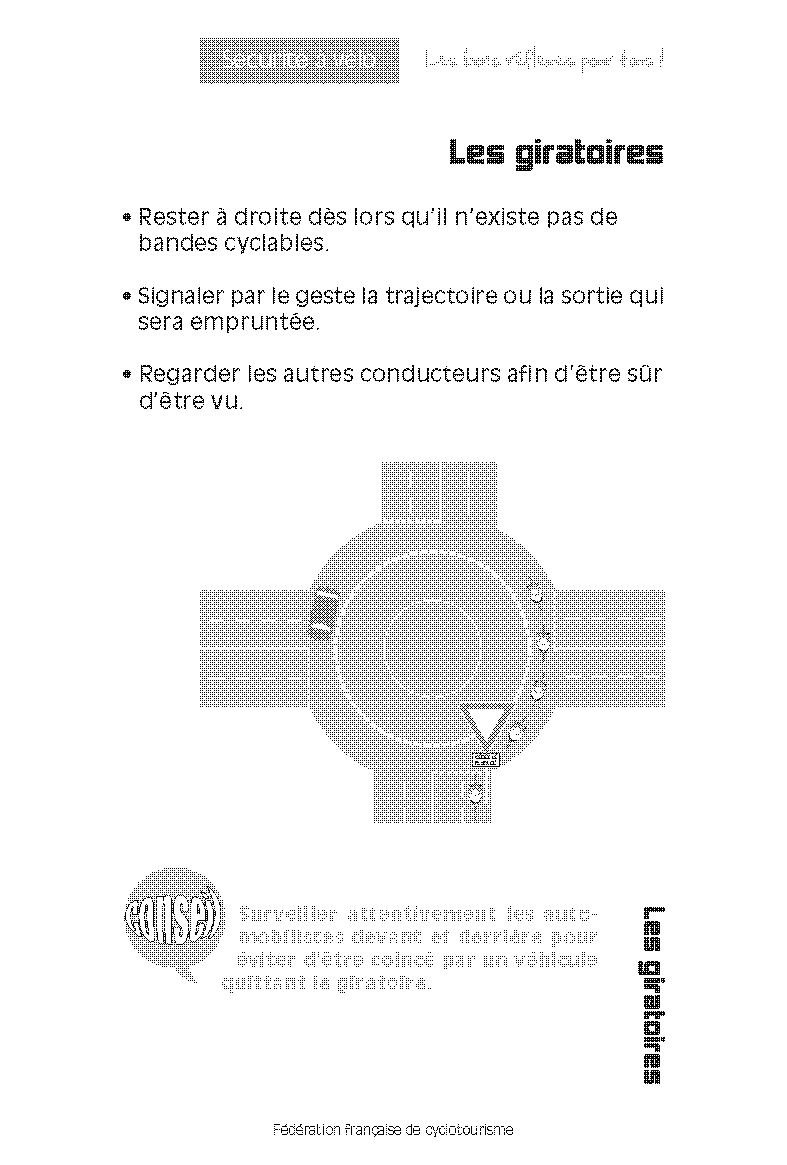 Rue de Malitorne
Courtepaille
Route d’Orléans
Route d’Orléans
Rue des Verdun
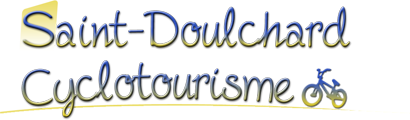 CONSIGNE DE SECURITEDES CYCLOTOURISTES
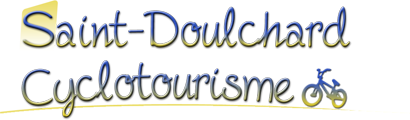 Déplacements en groupe des cyclotouristes
Le Code de la route autorise sous conditions, la circulation à deux de front sans préciser la composition numérique du groupe. 

Dans le cadre des activités pratiquées et pour l’amélioration des conditions de sécurité, il est préférable de fractionner par petits groupes (10-12) sans jamais  rouler à plus de  deux de front.
Se mettre en file simple dans les conditions suivantes :

Lorsqu’un conducteur annonce son approche et voulant nous dépasser

Dès la chute du jour (brouillard, forte pluie, chute de neige…)

Dans tous les cas où les conditions de la circulation l’exigent .
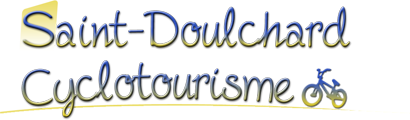 CHARTE DU PRATIQUANT DE LA ROUTE
J’applique le Code de la route

J’utilise un vélo en parfait état mécanique

Je suis correctement assuré(e)

J’adapte mon comportement aux conditions de circulations

Je maintiens un espace de sécurité avec le cycliste que me précède.
Je prends toutes les dispositions pour être vu(e).
Je choisis mon groupe en fonction de mes capacités
Je roule sans mettre en cause ma propre sécurité et celle des autres
Je connais la procédure d’appel de secours 112
Je respecte les autres usagers de la route et je tiens compte des consignes des organisateurs, lors des manifestations de cyclotourisme.
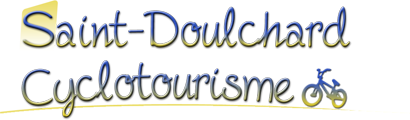 PREVENTION SANTE
Le cyclotourisme contribue au bien-être physique et à la qualité de notre vie.

Ces avantages ne doivent pas faire oublier les risques
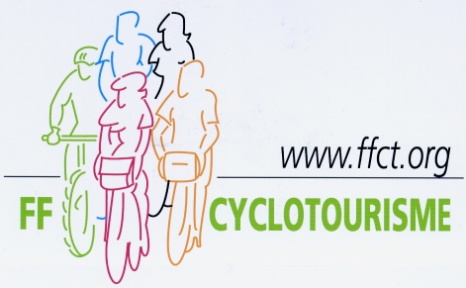 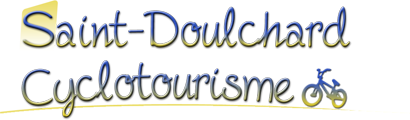 PREVENTION SANTE
Le risque cardio-vasculaire en cas d’effort maximal peut être quantifié par l’utilisation d’un
 cardio-fréquencemètre.

L’obligation de fournir avant fin février un certificat médical de non contre-indication à la pratique du cyclotourisme pour obtenir sa licence FFCT.
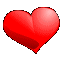 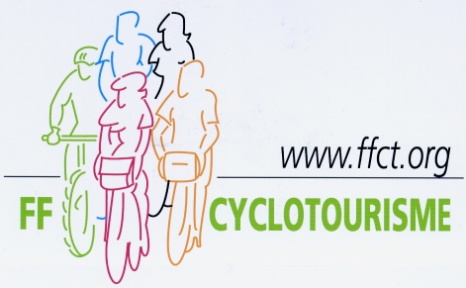 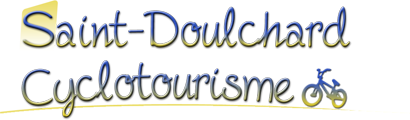 NOUS AIMONS ROULER ENSEMBLE,
NE GÂCHONS PAS NOTRE PLAISIR 
       Par des erreurs de comportements !

BONNE ROUTE POUR 2013
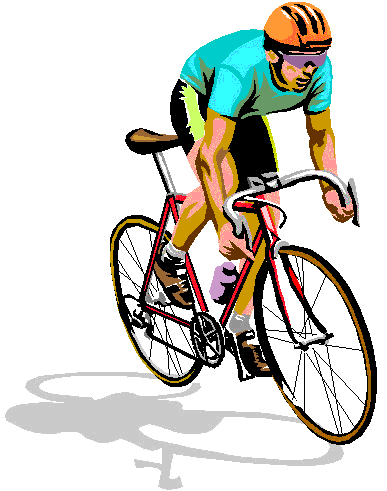 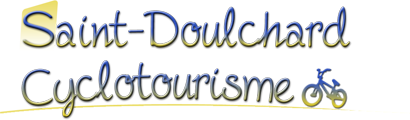